So funktioniert ChatGPT
Dr. Helmut Linde
[Speaker Notes: Sie alle haben Beispiele gesehen, wie ChatGPT funktioniert
Die Entwicklung schreitet sehr schnell voran. Die frei zugängliche Version von ChatGPT basiert noch auf GPT-3. Seit einigen Wochen gibt es GPT-4]
"Funken von allgemeiner künstlicher Intelligenz"
Fähigkeiten von GPT-4
Text-Dialoge in natürlicher Sprache
Abstraktes Problemlösen
Visuelles Vorstellungsvermögen
Verwendung von Werkzeugen
Interaktion mit der “Umgebung”
Einsicht in menschliche Gedanken und Gefühle
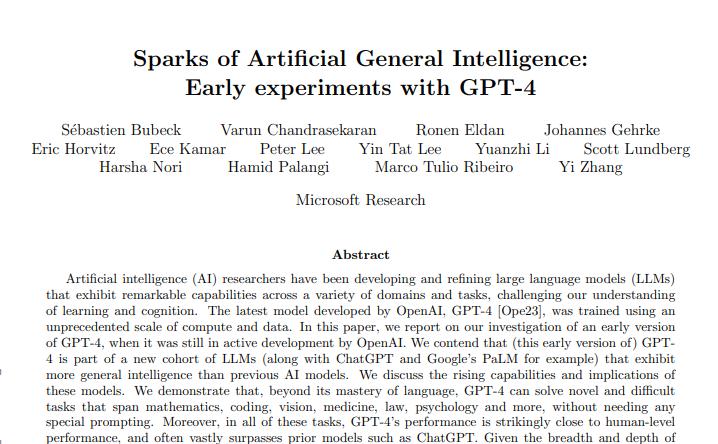 GPT-4 – Fallbeispiele (1/3)
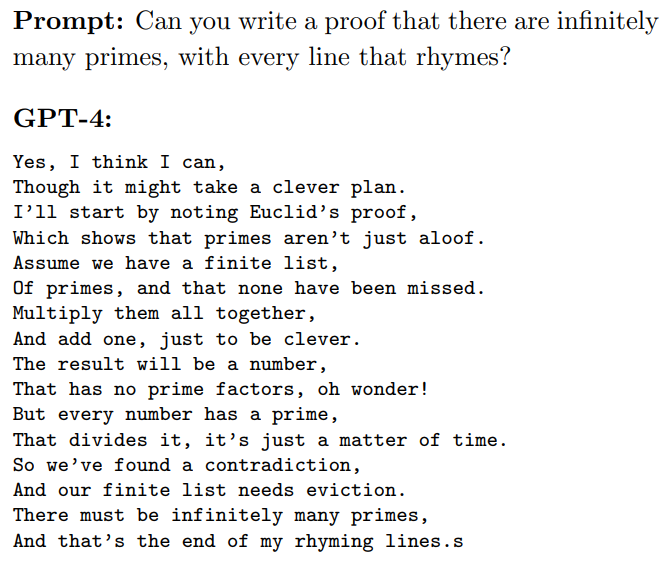 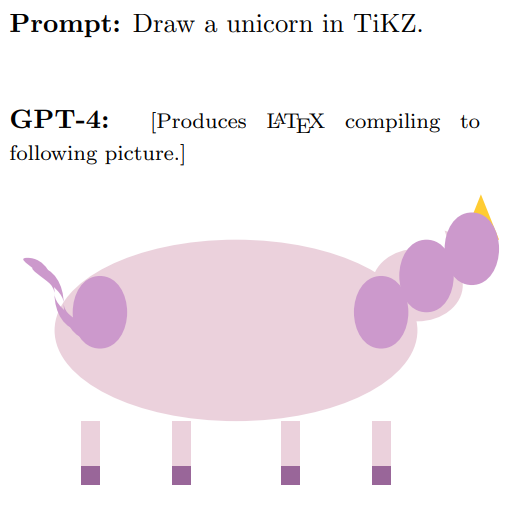 Quelle: “Sparks of Artificial General Intelligence: Early experiments with GPT-4” (Microsoft Research )
[Speaker Notes: Mathematischer Beweis: Versteht Inhalt unabhängig von der äußeren Form
Einhorn: Visuelles Vorstellungsvermögen als emergente Fähigkeit]
GPT-4 – Fallbeispiele (2/3)
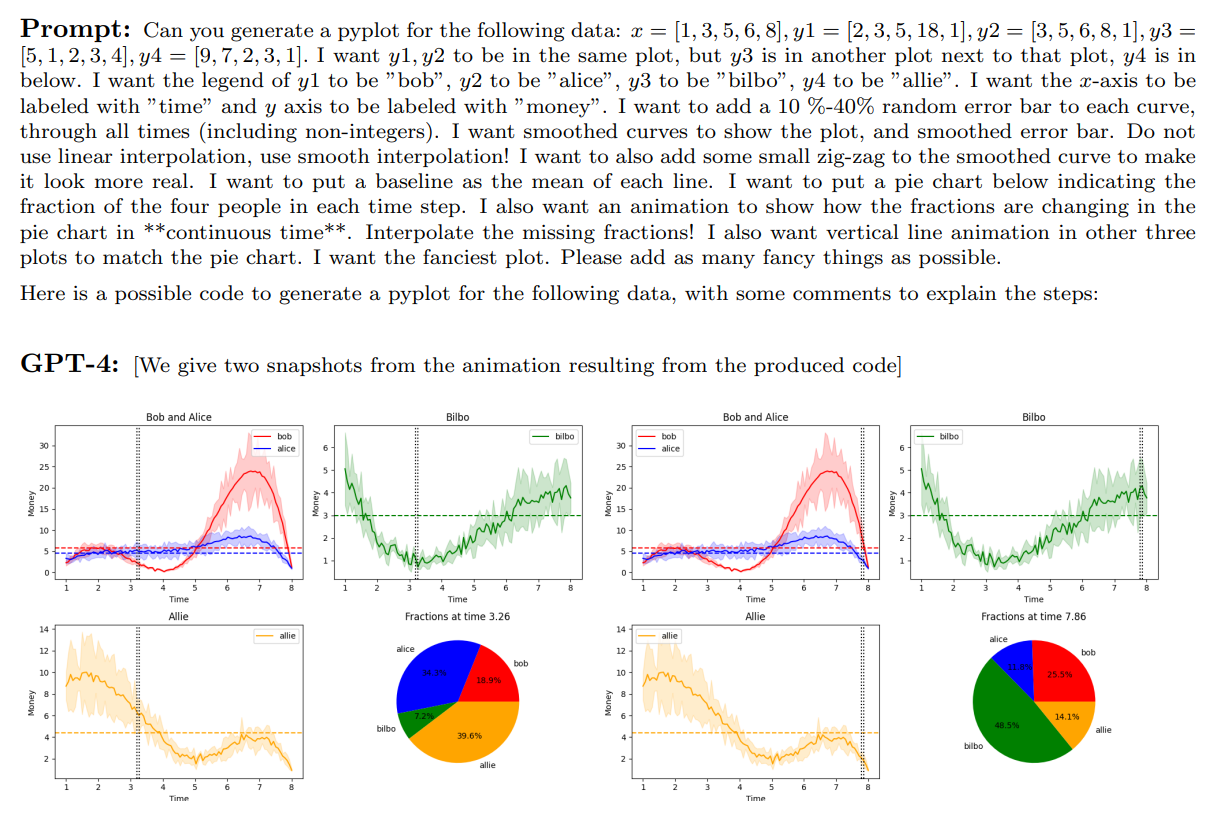 Quelle: “Sparks of Artificial General Intelligence: Early experiments with GPT-4” (Microsoft Research )
[Speaker Notes: Komplexe Programmierung]
GPT-4 – Fallbeispiele (3/3)
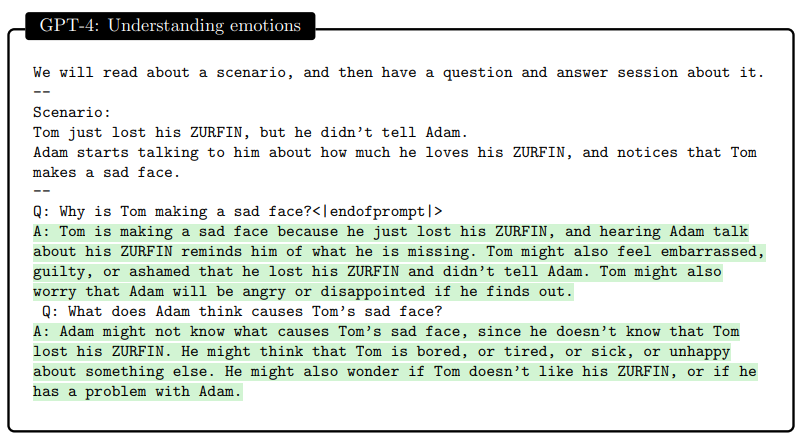 Quelle: “Sparks of Artificial General Intelligence: Early experiments with GPT-4” (Microsoft Research )
[Speaker Notes: Versteht die Emotionen von Tom und (!) was Adam denkt über Toms Emotionen]
ChatGPT ist ein Sprachmodell
1.
2.
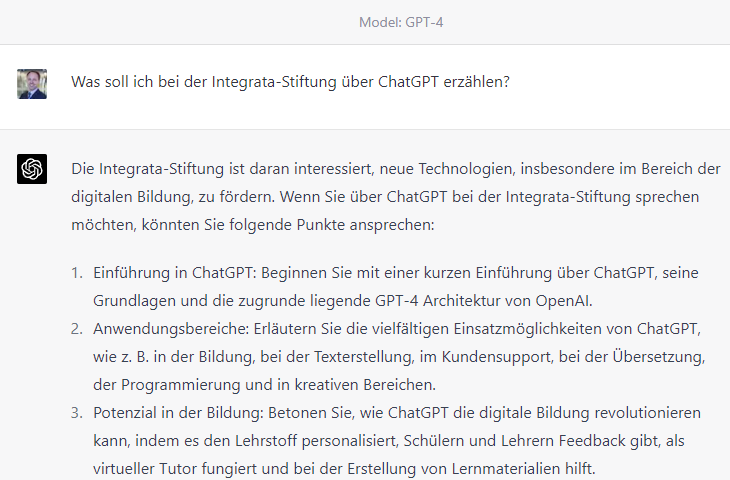 GPT Modell
Prompt
GPT Modell
Trainingsprozess
Ausgabe
www
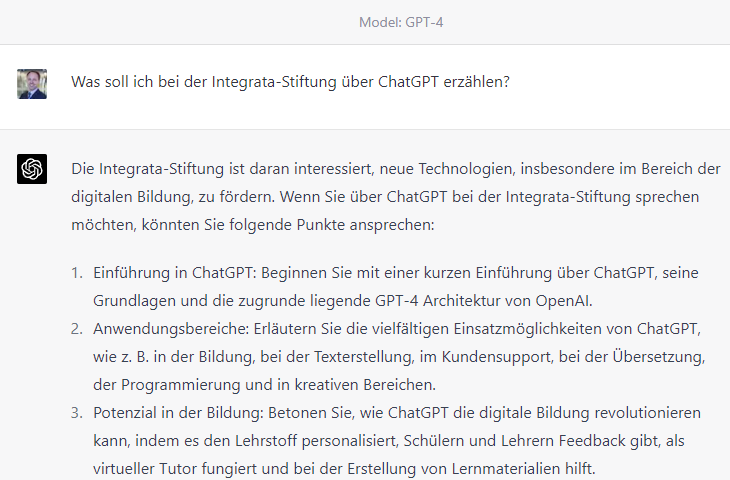 [Speaker Notes: Typisches Machine Learning Modell: Benötigt erst Training, dann kann man es nutzen
Riesige Datenmengen (“gesamtes www”) ; Riesige Energiemengen (M EUR)
Eingabe-Ausgabe: Normale Hardware, wenig Energie pro Anfrage]
Die Grundidee: Alles für das nächste Wort!
„Mein“
„Haus“
„wurde“
„gelb“
GPT
[Speaker Notes: Grundprinzip: Immer ein Wort vorhersagen
Das oft wiederholen
Entweder das wahrscheinlichste Wort, oder eines entsprechend seiner Wahrscheinlichkeit]
Beispiel für ein sehr einfaches Sprachmodell
„Ich“
„bin“
„ein“
„Jahr“
…
[Speaker Notes: Wahrscheinlihckeiten, so wie sie in beliebigen Texten vorkommen.]
Wörter im semantischen Raum
Word2Vec
Weise jedem Wort zufällig eine Position und einen Kontextvektor zu
Training: Für jedes Wort in einem großen Textcorpus werden seine Position und die Kontextvektoren seiner Nachbarn im Text leicht angenähert
Schloss
Königin
Kaiser
König
Thron
Reich
Kontextvektor zu “König”
Position des Wortes “König”
[Speaker Notes: Idee: Wörter in einen Raum einsortieren.
Der Raum hat viel mehr Dimensionen, hier sind nur drei gezeigt.
Warum braucht man die Kontextvektoren? Weil Worte, die nah bei einander stehen, nicht dasselbe bedeuten! Aber Worte, die immer in ähnlichem Kontext auftauche, bedeuten vielleicht dasselbe.]
Wörter im semantischen Raum
Beobachtungen an Word2Vec
Wörter mit ähnlicher Bedeutung liegen nach dem Training oft nahe beieinander
Die Geometrie der Einbettung spiegelt manchmal Bedeutungszusammenhänge wieder
Aber:
Wörter können mehrere unterschiedliche Bedeutungen haben
	(z.B. Schachkönig vs. Monarch)
Manche Bedeutung erschließt sich erst aus der Kombination von Wörtern
	(z.B. „die Schule“ vs. „eine Schule“)
Königin
König
Gebäude
Haus
Anwesen
Frau
Mann
[Speaker Notes: Man beobachtet, dass die Geometrische Beziehung der Wörter manchmal die inhaltliche Beziehung abbildet
Dies ist überraschend!
Es ist auch ein grobes Indiz dafür, wie ChatGPT Dinge „versteht“]
Der Aufmerksamkeits-Mechanismus
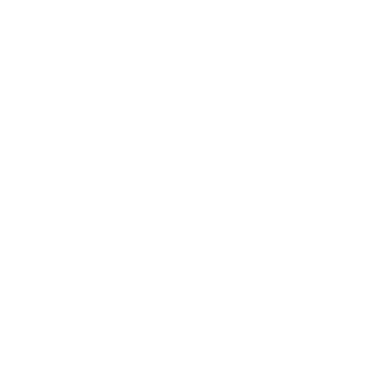 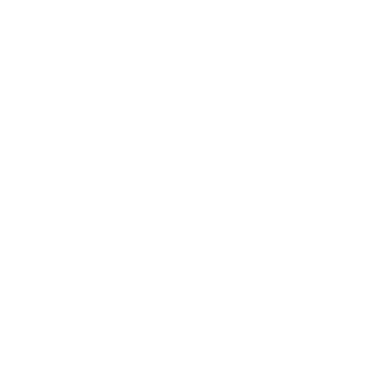 unbestimmte Schule
Schule
Schule
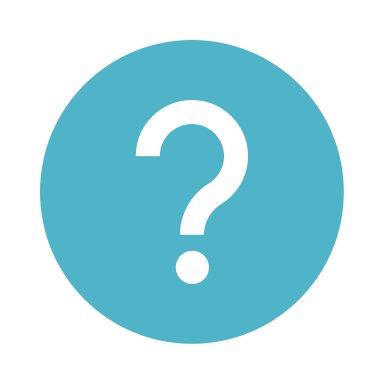 Key-Vektor von „die“
bestimmte Schule
Kopplung
Query-Vektor von „Schule“
Key-Vektor von „eine“
Semantischer Raum		        			Kontextraum
[Speaker Notes: Wir nehmen an, dass wir schon ein Word Embedding haben.
Jetzt geben wir jedem Wort ähnlich wie vorher die Kontextvektoren noch Query, Key und Value Vektoren mit.
Die Idee ist: Wir wollen es Wörtern erlauben, aneinander zu koppeln. Sie koppeln dann, wenn Query von dem einen und key von dem anderen Wort nah beieinander liegen.
Beispiel: 
Schule liegt irgendwo im semantischen Raum
Schule hat einen query Vektor
Für das Konzept Schule ist es wichtig, ob es eine Schule oder die Schule ist. Deshalb liegt der query Vektor in der Nähe der Keys von “die” und “eine”.  “Schule” koppelt also an “die” oder an “eine”.
Das ganze wird nun in einen neuen Raum abgebildet, in dem das Wort Schule aufgespalten wird, je nachdem ob es an “die” oder an “eine” gekoppelt hat.
Genau wie die Kontextvektoren müssen Query, Key und Value gelernt warden!]
Das Transformer-Modell
„Haus“
„wurde“
„gelb“
„gestrichen“
Ausgabe
Rücktransformation zu einem konkreten Wort
Semantischer Raum
…
…
….
vergangenes, passives Streichen
Rücktransformation zu einem Punkt im Semantischen Raum
…
…
…
…
…
…
…
…
…
…
…
…
Vorhersage des Konzeptes des nächsten Wortes
…
…
…
…
…
…
…
…
Vielfache Wiederholung des Aufmerksamkeitsmechanismus
…
…
…
…
„2. Kontextraum“
…
…
…
Gelb als neue Farbe eines Gebäudes
Aufmerksamkeit
Transformation zu abstrakten Konzepten
…
das Gebäude, das mir gehört
vergangene Wirkung auf ein Gebäude
Gelb als Farbe eines Gebäudes
„Kontextraum“
Semantischer Raum
Mein
ein Gebäude
wurde
Die Farbe Gelb
Einbettung in semantischen Raum
Eingabe
„Mein“
„Haus“
„wurde“
„gelb“
[Speaker Notes: Nun bauen wir das ganze zusammen zum sogenannten Transformer Modell.]
Das Training
„Haus“
„wurde“
„gelb“
„abgerissen“
„gestrichen“
Ausgabe
Semantischer Raum
…
…
….
vergangenes, passives Streichen
…
…
…
…
…
…
…
…
…
…
…
…
…
…
…
…
…
…
…
…
…
…
…
…
„2. Kontextraum“
…
…
…
Gelb als neue Farbe eines Gebäudes
…
das Gebäude, das mir gehört
vergangene Wirkung auf ein Gebäude
Gelb als Farbe eines Gebäudes
„Kontextraum“
Semantischer Raum
Mein
ein Gebäude
wurde
Die Farbe Gelb
Eingabe
„Mein“
„Haus“
„wurde“
„gelb“
[Speaker Notes: Nun bauen wir das ganze zusammen zum sogenannten Transformer Modell.]
Das “Alignment”-Problem
!
!
Die wahrscheinlichste Fortsetzung ist nicht immer die nützlichste für den Anwender
Quelle:  OpenAI
Alignment durch menschliches Feedback
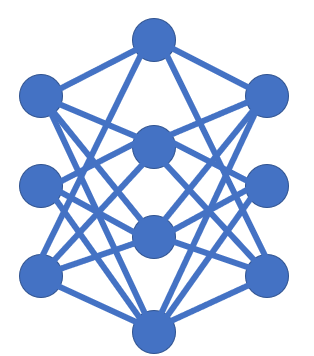 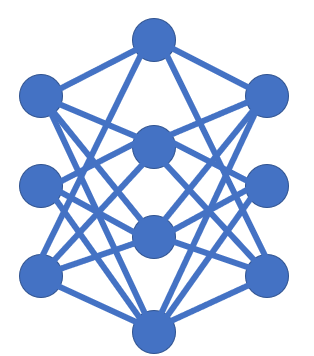 ?
„Was ist golem.de?“
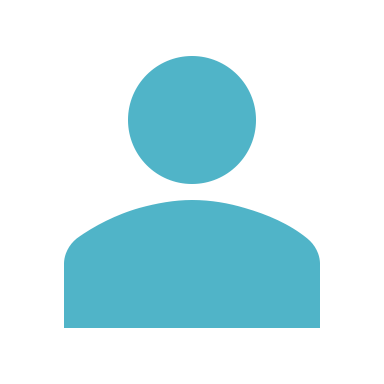 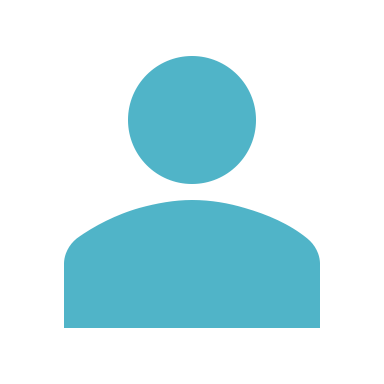 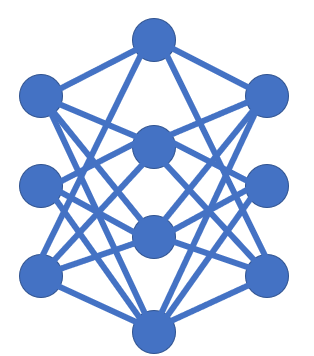 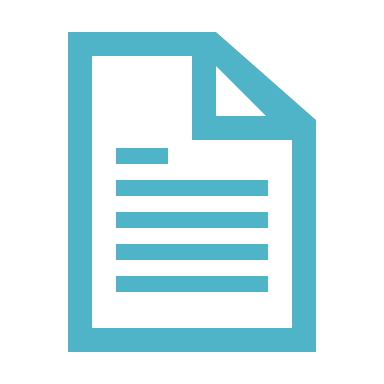 „Golem.de ist ein 
deutschsprachiges
Internet-Magazin,
das…“
>
>
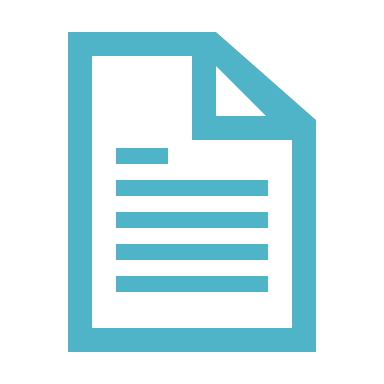 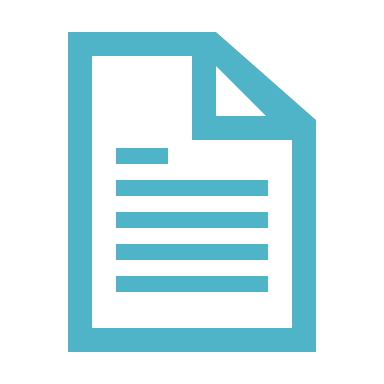 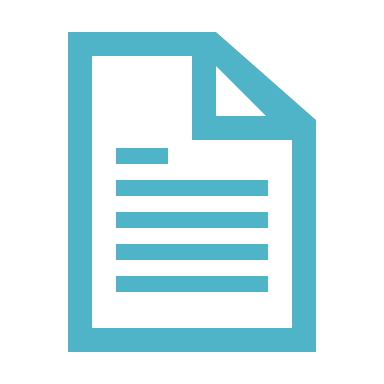 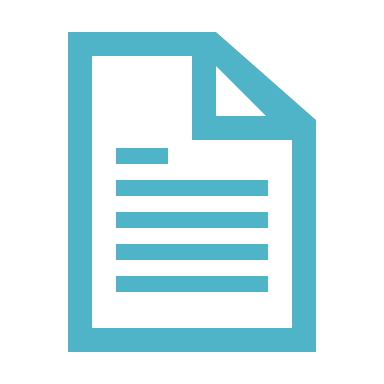 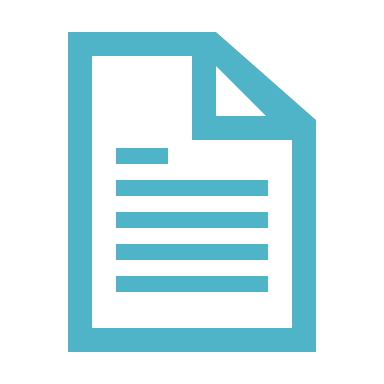 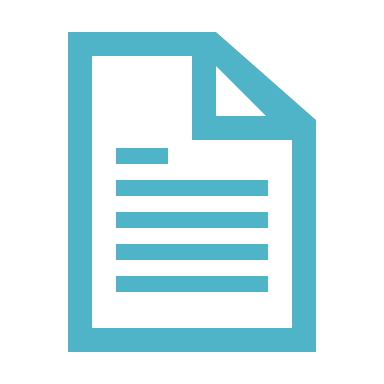 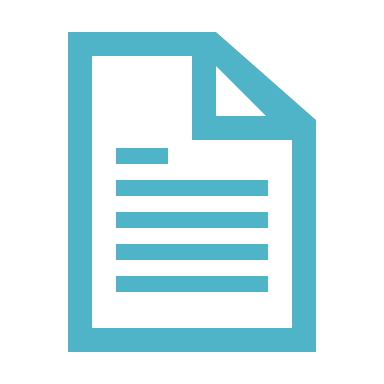 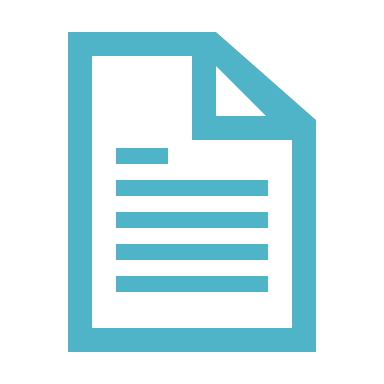 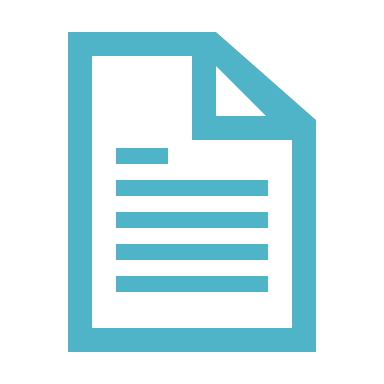 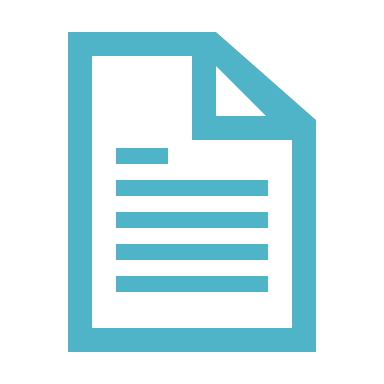 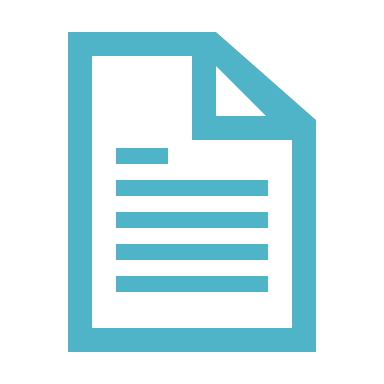 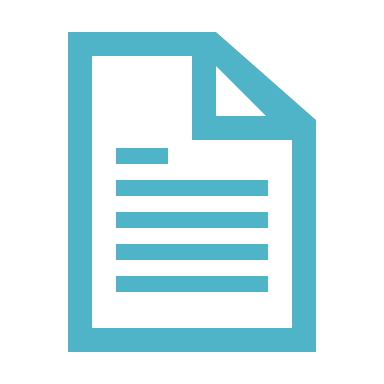 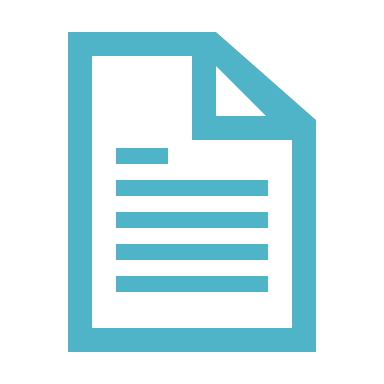 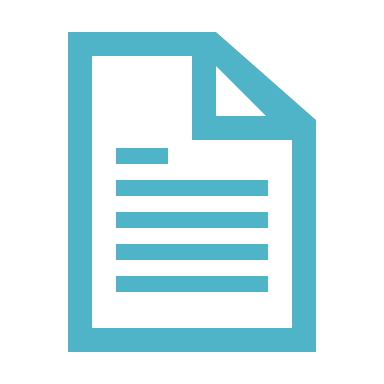 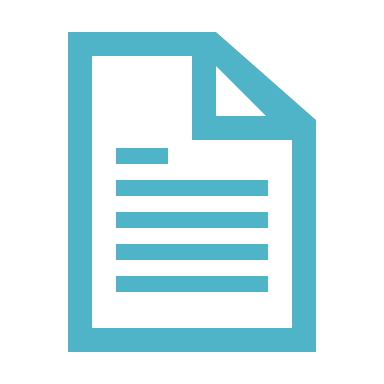 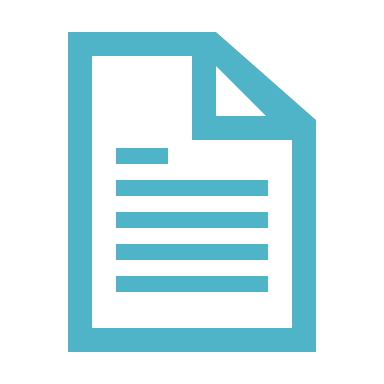 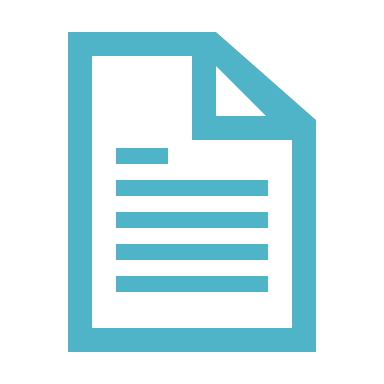 B
C
B
C
B
C
B
A
A
A
A
A
B
C
A
B
C
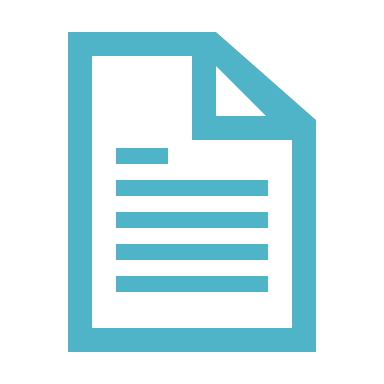 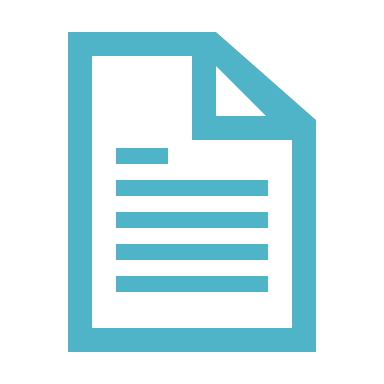 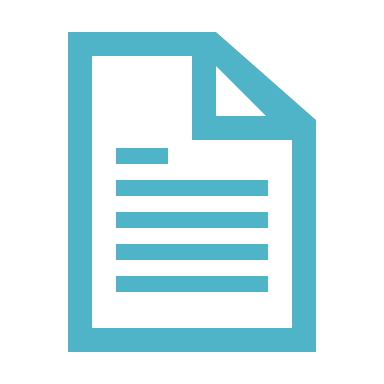 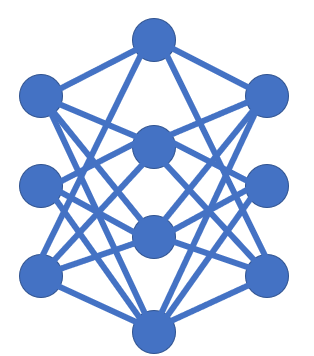 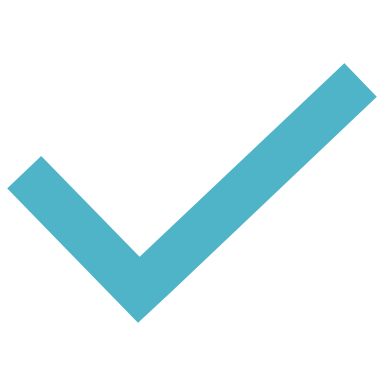 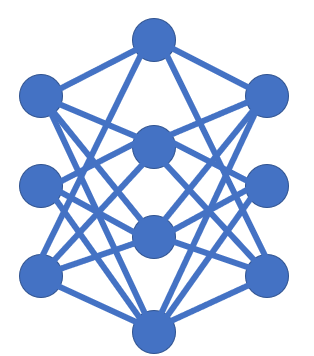 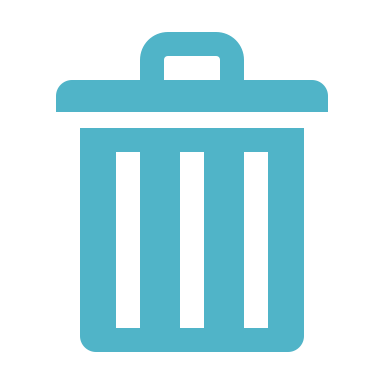 >
>
Limitationen
Zusammenfassung
Grundprinzip von GPT: Immer das nächste Wort vorhersagen
Einbettung in semantischen Raum
Aufmerksamkeitsmechanismus wiederholt angewendet
Selbstüberwachtes Training anhand riesiger Daten aus dem Internet
Fine-tuning durch menschengemachte „Musterlösungen “
Training eines Bewertungsmodells („Literaturkritiker“)
Automatisches Training des Sprachmodells durch das Bewertungsmodell
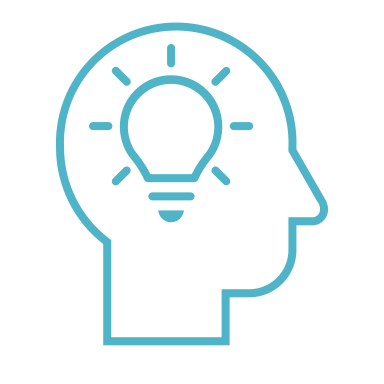